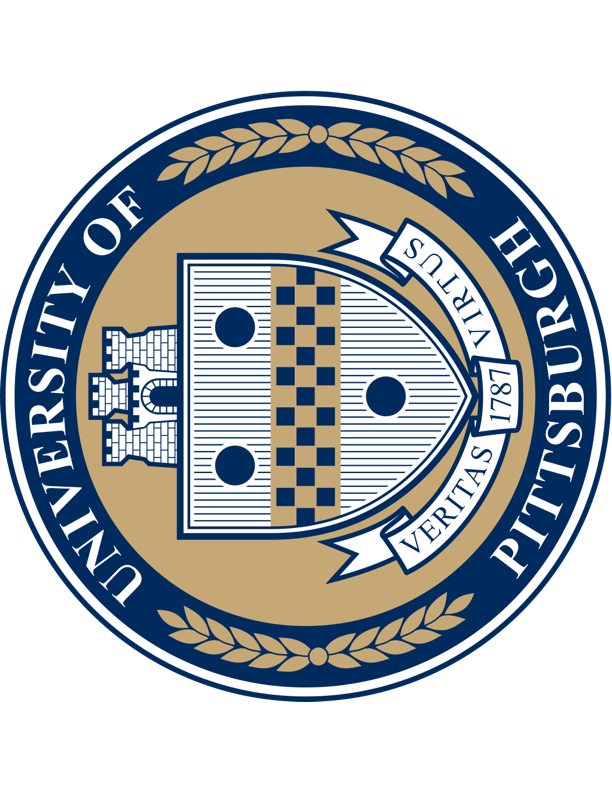 Experiences in Coping with Stress – A Qualitative Study of Family Caregivers of Children with Medical ComplexityMikhaila Layshock B.S. 1, Lydia McLachlan B.S. 1, Justin Yu MD, MSc 1,21 University of Pittsburgh School of Medicine, 2 Palliative Research Center (PaRC)
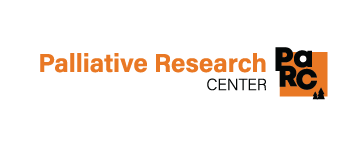 BACKGROUND
Results
Results
Children with Medical Complexity (CMC) experience chronic, multisystem health conditions, substantial health care needs, major functional limitations, and high resource use
Family caregivers provide most of their day-to-day care and report high levels of emotional stress 1,2
Our understanding of how CMC family caregivers manage their unique stressors is limited
Negative Emotional Well-Being Impacts
Theme 1: CMC caregivers report that relentless responsibilities and challenges lead to psychological symptoms associated with burn-out
Defeated: 
“Watching him suffer every day, watching him have countless seizures and not be able to do anything about it, that always is very heart breaking for us.”
“More than anything, feeling so defeated and helpless that you're not able to figure out or fix the problem because, as parents, we want to fix our children, right?”
Exhausted: 
“We're not superhuman. We're not robots, and we get tired, and sometimes you feel that guilt because maybe the baby's been crying for 12 hours straight and you're just so mentally, emotionally, physically exhausted.”
“And I think that's when my-- after so many years of it, then you just kind of feel weary. And it's not that I don't love everybody and I don't want to do it, but I'm tired.”
Theme 2: CMC caregivers often report symptoms and/or clinical diagnoses of mood disorders
Anxiety: 
“So I found for me that I still have anxiety and stuff over his future or the present, but I've learned that the more scary stuff, I end up just kind of having my fall-apart moments afterwards.”
“Anxiety was the biggest thing that was coming through for me. I felt all jittery inside. I was really impatient with everyone around me. I was very emotional and wanted to cry over everything. And I would get physically sick over different situations in our life that were happening as they came up.”
CMC Caregiver Stressors
Theme 1: Caregiving can be time consuming and isolating, usually without support
24/7 Job: 
“But for a parent, there is never that time off. It is a 24/7 responsibility, 24/7 worry that you can never escape from.”
“It's labor-intensive sometimes when you got to take care of her daily care needs, pulmonary toileting treatments, diaper changes, all that stuff. But a lot of just watching her, so mostly monitoring. It's time-consuming.”
Isolation:
“I took a position working from home because that's what suited the ability to care for my kid, but then I lost that connection with the outside world. So I think there's a lot of loneliness”
“There are so many things that I missed out on and that my other kids missed out on. So a lot of those relationships you form are through school functions, or you meet the parents of the other kids, or you go to work. There are so many things that I just wasn't able to get out there and do.
No Support: 
“Mom had to do that night shift all by herself. She had no help. It was all up to her. And she had to wake up every two hours to give her water, to make sure that she was hydrated to the right level.”
“And I didn't really have the-- well, I didn't have anybody, the support. I didn't have anybody at home helping me with the support and with this.”
Theme 2: Caregivers must advocate and translate for their child to unhelpful and unrealistic clinicians
Clinician Barriers: 
“Urology was saying that they thought I should be cathing every four hours… no suggestions on how to make that work within everyday life for a parent to cath their child every four hours while trying to do every other responsibility that we have on him, is just a lot.”
“I think a lot of times doctors and nurses know that in their head but they don't think about what that actually means and the toll that that can take.”
Advocate:
“And a lot of it's just advocating what I see as a mom versus the clinical picture that providers see, and they might not always be congruent. A provider might see her sleeping and think, "Well, she looks good," and for me, especially in that one scenario, there was something really wrong in my eyes.”
“And then I just feel emotionally exhausted or worn… partially because of just the emotional part of being in the hospital where I'm making decisions for him and trying to advocate for him and fighting for him”
Translate:
“And that responsibility is still probably one of the biggest things that weighs on me as a parent. It's my responsibility to make sure that I can speak on his behalf.”
“And I think a lot of the stressful situations, very similar to that, are when I can't necessarily get the medical picture across, as far as into the inpatient, to what I'm seeing, to explain that there's something wrong from someone who's known her for all these years.”
STUDY AIMS
Identify common sources of stress among family caregivers of CMC
Describe the impact of caregiving on the emotional well-being on CMC family caregivers
methods
Qualitative study of 25 family caregivers of CMC receiving care at Children’s Hospital of Pittsburgh 
Eligibility Criteria:
Caregiver ages 18 years or older
Parent or legal guardian of CMC with medical decision making authority
Able to complete interviews in English
Caregivers of CMC living in nursing facilities were excluded
Semi-structured interviews lasting 45-60 min
Constant comparative methods were used to iteratively develop a codebook and independently apply codes to interview transcripts
Inductive and deductive thematic analysis was used to identify overarching themes
conclusions
CMC caregivers report challenges directly related to the intensive requirements of caregiving and barriers to clinical and emotional support
CMC caregivers report that their caregiving role can result in symptoms of  burn-out and clinical mood disorders like anxiety
Future directions for this study will be to develop a behavioral intervention to address CMC caregivers specific stressors emotional well-being impacts
Results
Demographics (N=19)
Family role: mother (95%), father (5%)
Race: 
White - 53%
Black - 26%
Other (Asian, multiracial, not specified) – 21%
Mean child age: 11 y/o (range 1-27)
Child gender: female (63%), male (27%)
ACKNOWLEDGEMENTS
Funded by Palliative Care Research Center’s Kornfeld Scholars Program
References
1Bally, Uncovering What is Known, Journal of Pediatric Nursing, 2018.
2Berry, The Landscape of Medical, Children’s Hospital Association, 2013.